🙠 🙢
Parents,

Welcome to the 20-21 school year!  These are unprecedented times.  We could not have  prepared for these changes.  However, the best thing about people is that we can adapt, we can be resilient and we can learn.  Parents, thank you for engaging with your administrator, with your children's teachers, with parent leaders and with the CPS school community to reach the goal we all have in common – to support our children in achieving their highest  academic potential.  The district has responded by trying  to providing support to you, our heroes.  The FACE2 office has prepared various initiatives and tools to keep you informed and connected with the larger CPS family.  We have made thousands of calls to inform you, as well as to understand your needs.  Please take advantage of these supports and continue to communicate with us about how to improve.   

By working together we can get through this, and  we can also learn from these times, share our knowledge, support each other and come together to create stronger more resilient students, our future.   

Office of Family & Community Office in Education (FACE2)
[Speaker Notes: Read this out loud or have one of the parents read this out loud.]
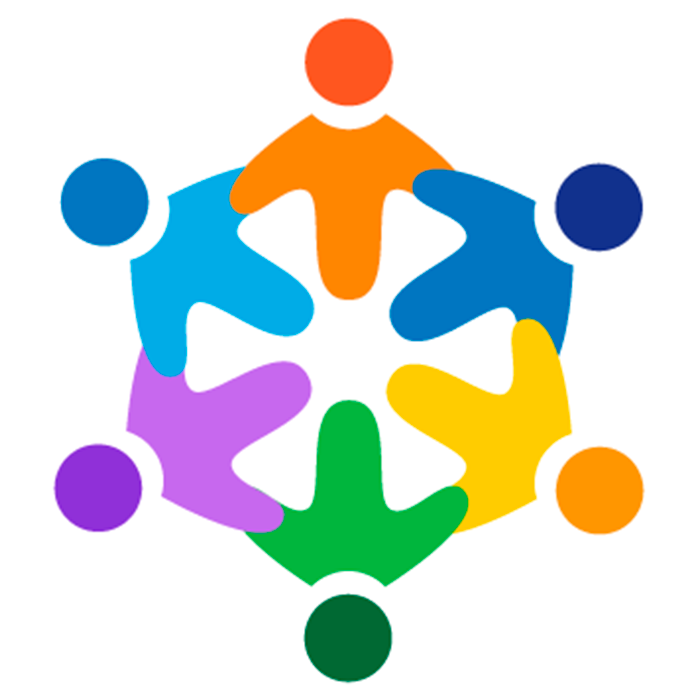 PAC TITLE I ANNUAL ORGANIZATIONAL MEETING
Sullivan  High School ~ 10/1/2020
THIS MEETING WILL BE RECORDED
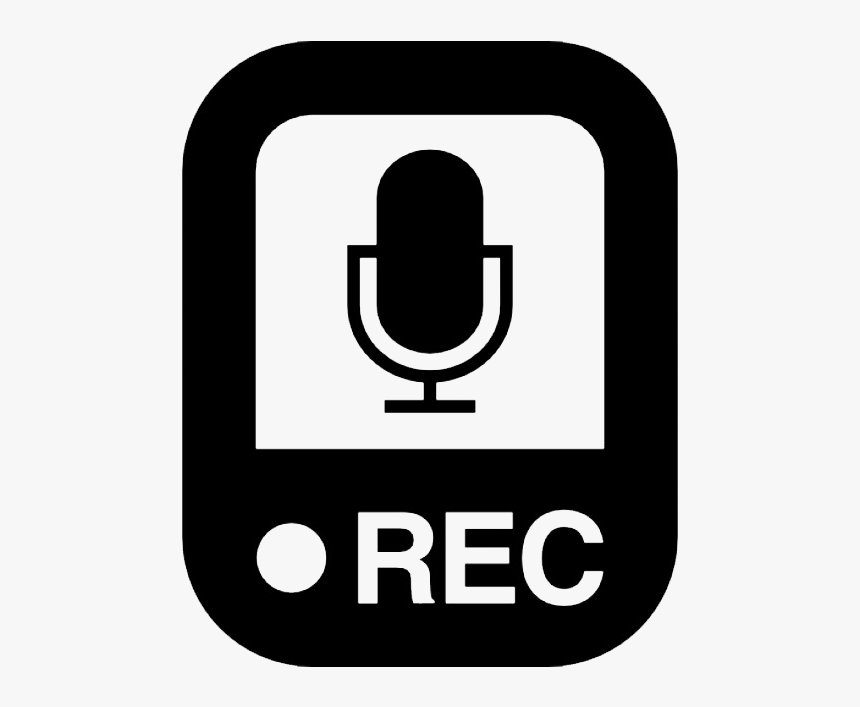 We will be recording our meeting because:

It is a way to make the meeting available to other parents

It is a way of archiving our meeting (like when we keep files)

It is a way to have a record of our election results
[Speaker Notes: Start recording after this is announced.]
AGENDA
Welcome & Attendance
Icebreaker (optional)
Group Agreements
What is Title I? 
FY21 allocation
How can the funds be used?
What are our needs? What is priority?
Election of Officers
Meetings for the Year
[Speaker Notes: Go through the agenda.  Stick to your agenda!  Add times if it will help you stick to it!]
WELCOME!
In order to record attendance, and confirm your connection to the school please enter in the chat:
Your name
Your role with the school
Your child’s name & grade
SAMPLES:
Mary Smith, Parent, Sharon, Grade 5
Jerod Parker, Assistant Principal
Kris Rodriguez, Community member
[Speaker Notes: Make sure that all people present enter this information.  This will be your way to prove your attendance.  
Use the sample attendance form provided by FACE2 to document your attendance.

IMPORTANT: In the event that individuals cannot access the chat, ask them to say it verbally and enter it in the chat for them.]
ICEBREAKER
[Speaker Notes: This is optional.  It is suggested that you spend 2-3 minutes on an icebreaker to create connection among participants.  Choose your own or refer to list of icebreakers provided by FACE2]
GROUP AGREEMENTS
Be Respectful We are all doing the best with the tools we have.
Keep it Positive These are frustrating times but we havea choice of being positive
Silence your mic, unless you are invited to speak; background noise makes it harder to hear
Share your comments on the chat We don’t want to miss your thoughts or ideas
 Me & then 3 Let others have a turn to speak/share.  Don’t go again unless 3 others have spoken
[Speaker Notes: Group Agreements are suggested.  Each PAC can add their own or you can open it up]
A key component of the law is meaningful consultation with parents.
WHAT IS TITLE I?
About Title I
What is the money for?
The largest and oldest federal allocation (1965)
It is updated 8 times in the last 50 years.  Each time the act gets a new name. The last time was in 2015  under President Obama.  It is currently known as the Every Student Succeeds Act (ESSA)
There are guidelines expected by the Federal and State governments
Title I is all about improving student performance
1% of the school’s allocation is for parent engagement, but it also is specifically about improving parents skills to support student perfomance!
[Speaker Notes: Board Report Link: https://chicagoschoolboard.org/content/actions/2018_09/18-0926-PO1.pdf]
MEANINGFUL CONSULTATION MEANS…
…creating opportunities for parents to share their needs and their ideas about how to spend parent engagement funds.

…transparency of information (Annual principal meeting, regular parent engagement budget reports)

...respectful and timely response to parent concerns
OUR TITLE I PARENT ENGAGEMENT ALLOCATION
$5034.67
[Speaker Notes: ADD AMOUNT OF YOUR SCHOOL’S  ALLOCATION.]
HOW DO WE USE THE FUNDS?
How can we use the funds? Amounts? What  are your ideas?
What are our needs?
Think about what is most urgent.
Think about the families with students most at risk of failing
Think about how as many parents can benefit
Resources for Parents / Guardians College Applications (Umoja)
Learn how to use Parent Portal
Personalized Lessons to teach Google Meet
Do people have supplies?
Creating YouTube Videos to help parents get e-mail & use aspen on Mobile
Headphones (LSC)
Mental Health Presentation
Virtual Yoga
[Speaker Notes: Start a conversation in the chat.  Have people answer these questions in the chat.  Read them out loud. 

Remind people that what one school needs may be different than what another school needs.  Remind them also that funds have to be used for as many parents as possible but it also has to prioritize the students most at risk.  
This is where meaningful consultation comes in.  Its important that money is spent on what the parents need to better support their kids.]
WHAT IS ALLOWED?  WHAT ISN’T?
Because of remote learning allowable & non-allowable has changed…
ALLOWED
NOT ALLOWED
Materials to send home
Stipends for teachers or staff to help (for parents, not sVirtual Workshops
Memberships for virtual resources
Food
Furniture for parent rooms
Gift Cards 
Field Trips
[Speaker Notes: If there is any questions about what is allowed , contact your FACE Manager or the Title I District Manager, Norma Seledon (nseledon@cps.edu)]
FACE 2 FACEA SERIES OF VIRTUAL OFFERINGS TO SUPPORT CPS FAMILIES DURING A TIME WHEN ROLES ARE EXPANDED AND CHALLENGING.  WE HAVE OFFERED OVER 100 SESSIONS IN VARIOUS AREAS:
Academic Supports
Creative Arts
Healthy Home Environments
Movement & Nutrition
Self-Care
Socio-Emotional Learning (SEL)
Technology
Ask An Expert
bit.ly/FACEPARENT
[Speaker Notes: Encourage parents to sign up to the FACE2FACE mailing list to get updates on virtual offerings]
ELECTION GUIDELINES
Only  parents of a current child may run for office
Only parents present in the virtual session may vote
Parents must be present in this meeting to be considered as PAC officer candidates.
Voting is to be done by entering vote in the chat section, and by visibly raising your hands and by submitting an electronic ballot.
CHAIR
Who is interested in this position?
Chair Responsibilities
Attend and preside at all meetings and be a spokesperson for the PAC when requested to do so
Attend the monthly PAC/PLN collaborative meetings to receive Title I district updates
Create all regular meeting notices and agendas in consultation with the principal, the other PAC officers, and other PAC members
Call special meetings of the PAC as needed
Sign all recommendations for expenditures of Title I School-wide or Targeted Assistance Program funds and Parent & Family Engagement funds
Ensure that all council members are fulfilling their tasks
In the chat box add your vote by typing

CHAIR, Name of person you are voting for
[Speaker Notes: In the event that individuals cannot access the chat, ask people to say their vote.  Record it in the chat!]
VICE CHAIR
Who is interested in this position?
Vice Chair Responsibilities
Provide support on all of the Chairperson’s duties and shall act on all matters in the absence of the Chairperson
Oversee all financial matters related to the Parent & Family Engagement Funds, including but not limited to PAC quarterly reports and processing of fiscal transactions with the school office (purchase order requests, transfers, etc.). All original transactional forms must be placed in the office Title I binder and duplicate copies placed in the PAC Title I Binder
In the chat box add your vote by typing

VICE CHAIR, Name of person you are voting for
[Speaker Notes: In the event that individuals cannot access the chat, ask people to say their vote.  Record it in the chat!]
SECRETARY
Who is interested in this position?
Secretary Responsibilities
Take written minutes at all meetings and provide written minutes of the prior meeting
Post the public notice and agenda of all meetings at least forty-eight (48) hours before all regular and special meetings and as soon as possible for emergency meetings
Draft all official correspondence of the PAC under the direction of the Chairperson
Maintain a Title I Binder containing all PAC documents
In the chat box add your vote by typing

Secretary, Name of person you are voting for
[Speaker Notes: In the event that individuals cannot access the chat, ask people to say their vote.  Record it in the chat!]
OUTREACH COORDINATOR
Who is interested in this position?
Outreach Coordinator Responsibilities
In the chat box add your vote by typing

Outreach Coordinator, Name of person you are voting for
Work with the entire PAC and school administration to help the PAC assess the unique factors impacting parent involvement at their school
Lead the efforts to increase attendance by surveying parents on their needs
Lead the promotion of PAC events
Suggest creative ways to increase parent engagement
Help evaluate PAC events
[Speaker Notes: In the event that individuals cannot access the chat, ask people to say their vote.  Record it in the chat!]
BALLOT COUNT
A few minutes  will be taken to count the votes…
[Speaker Notes: Count the votes and be ready to type the counts and results in the chat

Example:

CHAIR:  Janet Perez
Mary Smith: 10 votes
Janet Perez:  12 votes

VICE CHAIR:  Jerrod Scott
Silvia Jefferson:  6 votes
Jerrod Scott: 16 votes

ETC…]
VOTING RESULTS…
The PAC Chair for FY21 is…

The PAC Vice Chair for FY21 is…

The PAC Secretary for FY21 is…

The PAC Outreach Coordinator for FY21 is…
[Speaker Notes: ENTER THE NAMES OF THE WINNERS IN THE CHAT.

Example:

CHAIR:  Janet Perez
Mary Smith: 10 votes
Janet Perez:  12 votes

VICE CHAIR:  Jerrod Scott
Silvia Jefferson:  6 votes
Jerrod Scott: 16 votes

ETC…]
CONGRATULATIONS TO THE NEW PAC!!!!
OUR MONTHLY MEETINGS
Will be held Virtually. Links will be created & shared by the school
Meetings will be held on the following Dates:
SEP
OCT
NOV
DEC
JAN
Meetings will be held on the following Dates:
FEB
MAR
APR
MAY
JUNE
[Speaker Notes: Take time to get feedback on the meeting Dates]
SUPPORT FOR PACS
Orientation Training for new PAC Members
Monthly PAC Network Meetings (contact your FACE manager to get on their mailing list)
Monthly Title I Topics
Quarterly Assistance clinics
Parent Leadership Series
[Speaker Notes: FACE2 Office will offer many supports to PAC Members.]
STILL HAVE QUESTIONS?  (CONTACT YOUR FACE MANAGER)
N8: Maria Munoz mgmunoz4@cps.edu
N9: Pete Johnson  psjohnson@cps.edu
N10: Victoria Infante veinfante@cps.edu
N11: Mirlene Dossous mdossous@cps.edu
N12: Amissah Lemieux-Seals  aalemieuxseals@cps.edu
N13: Dr. Gloria Mullons gmullons@cps.edu
N1:  Ellen Rosenfeld                   erosenfeld@cps.edu
N2: Les Kniskern                          lpkniskern@cps.edu
N3:  Pam Price (interim)                 pprice@cps.edu
N4 : Berenice Pond                            bspond@cps.edu
N5:  Juan Maldonado jjmaldonado@cps.edu
N6: Kareem Pender (interim) kvpender@cps.edu
N7: Cristina Carreto ccarreto@cps.edu
Thank  you!
A recording of this meeting will be posted…

Announcements & agendas of  future meetings can be found…
[Speaker Notes: Specify where a recording of this meeting will be found]